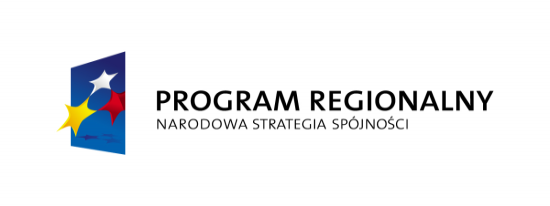 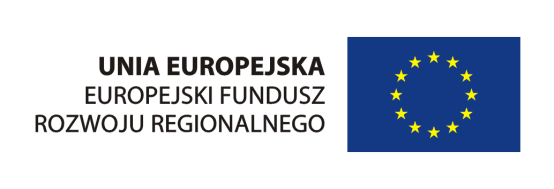 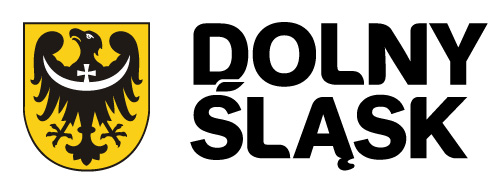 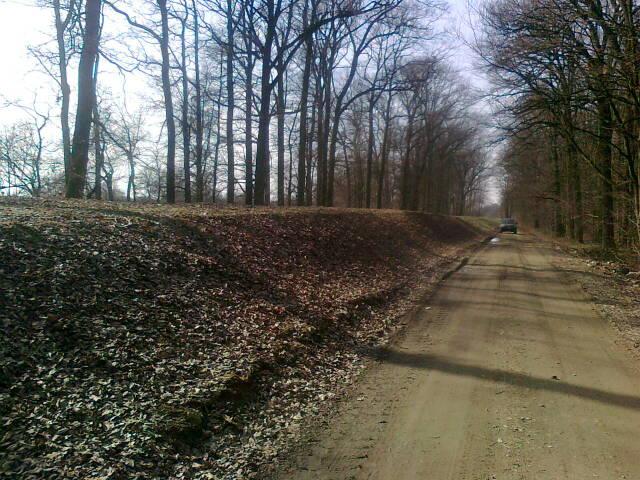 Lipki – Oława – modernizacja obwałowań,gm. Oława i Jelcz – Laskowice.Modernizacja wału W-4 (S)
Prezentuje: Joanna Kołcun
Wrocław, marzec 2011 r.
1. INFORMACJE OGÓLNE
Tytuł projektu:
	Lipki – Oława – modernizacja obwałowań, gm. Oława i Jelcz - Laskowice. Modernizacja wału W-4 (S)

Nazwa programu operacyjnego:
	Regionalny Program Operacyjny dla Województwa Dolnośląskiegona lata 2007-2013

Nazwa i numer priorytetu programu operacyjnego:
	Priorytet 4 Poprawa stanu środowiska naturalnego oraz bezpieczeństwa ekologicznego i przeciwpowodziowego Dolnego Śląska („Środowiskoi bezpieczeństwo ekologiczne”)

Nazwa i numer działania w ramach priorytetu:
	Działanie 4.4 Zabezpieczenie przeciwpowodziowe i zapobieganie suszom

Kategoria inwestycji Funduszy Strukturalnych UE:
	Kod 53, priorytet 6 Zapobieganie zagrożeniom (w tym opracowanie i wdrażanie planów i działań w celu zapobiegania zagrożeniami naturalnymii technologicznymi)
Lipki – Oława – modernizacja obwałowań, gm. Oława i Jelcz – Laskowice. Modernizacja wału W-4 (S)
2. OPIS PROJEKTU
OKRES REALIZACJI PROJEKTU:
Data rozpoczęcia realizacji projektu:                               30.06.2012r.
Data zakończenia rzeczowego projektu:                         31.10.2013r.
Data zakończenia finansowego realizacji projektu:       30.06.2014r.
MIEJSCE REALIZACJI PROJEKTU:
Województwo:         DOLNOŚLĄSKIE
Subregion:               wrocławski
Powiat:                     oławski
Gmina:                     Oława
Miejscowość:          Bystrzyca
Położenie :              prawobrzeżna terasa zalewowa w dolinie rzeki Odry, wał rozdzielający                                 koryto rzeki Odry od terenu polderu „Lipki – Oława” pomiędzy                                 stopniami wodnymi Lipki i Oława
CAŁKOWITA WARTOŚĆ PROJEKTU:
23 800 000 zł
Lipki – Oława – modernizacja obwałowań, gm. Oława i Jelcz – Laskowice. Modernizacja wału W-4 (S)
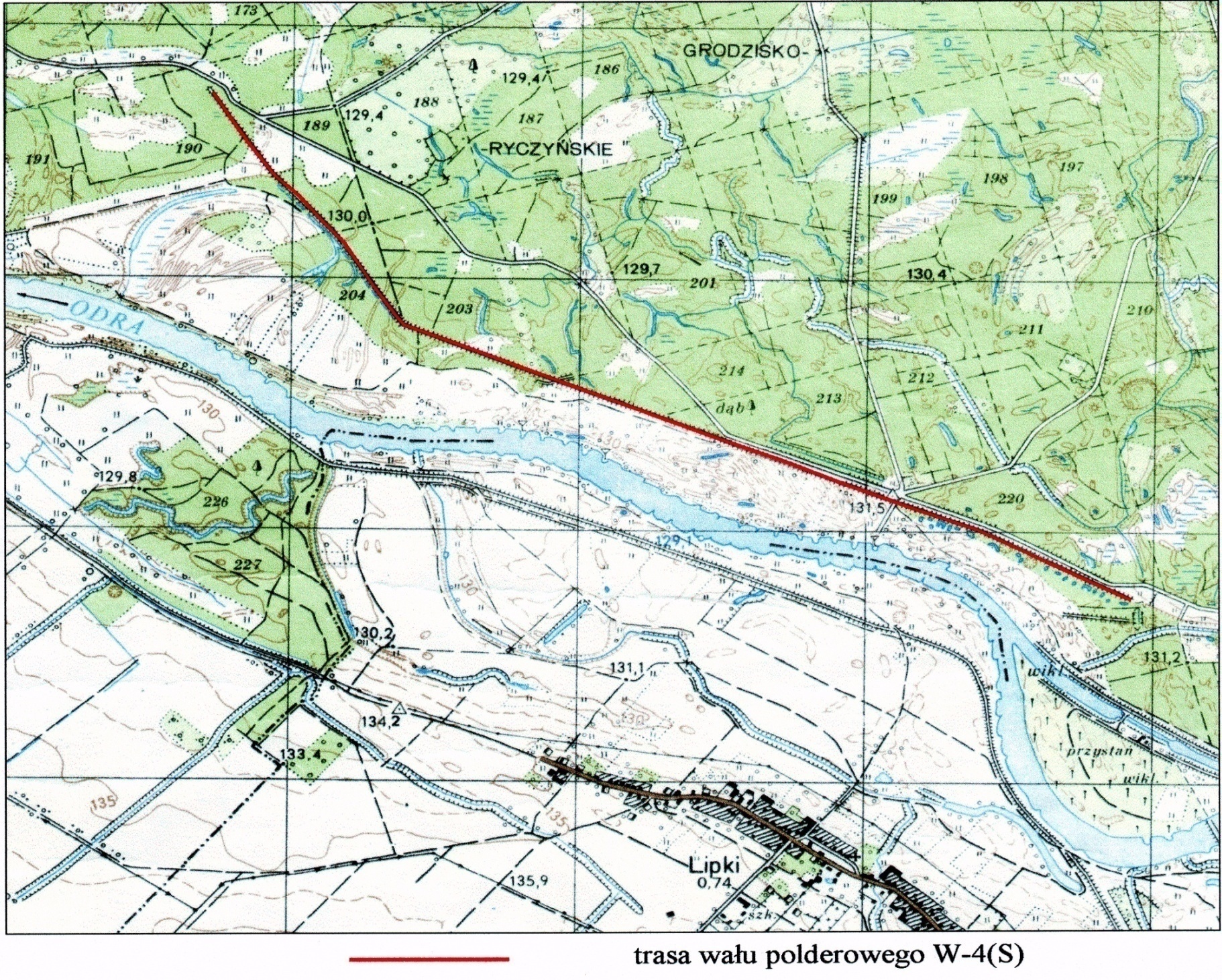 Miejsce realizacji projektu
MAPA ORIENTACYJNA
Lipki – Oława – modernizacja obwałowań, gm. Oława i Jelcz – Laskowice. Modernizacja wału W-4 (S)
3. STAN  ISTNIEJĄCY
Istniejące obwałowanie W-4 (S) przebiega przy południowej granicy dużego kompleksu leśnego z licznymi polanami.  Równolegle do wału na krótkim odcinku przylega do niego lokalna gruntowa droga dojazdowa do stopnia wodnego Lipki.
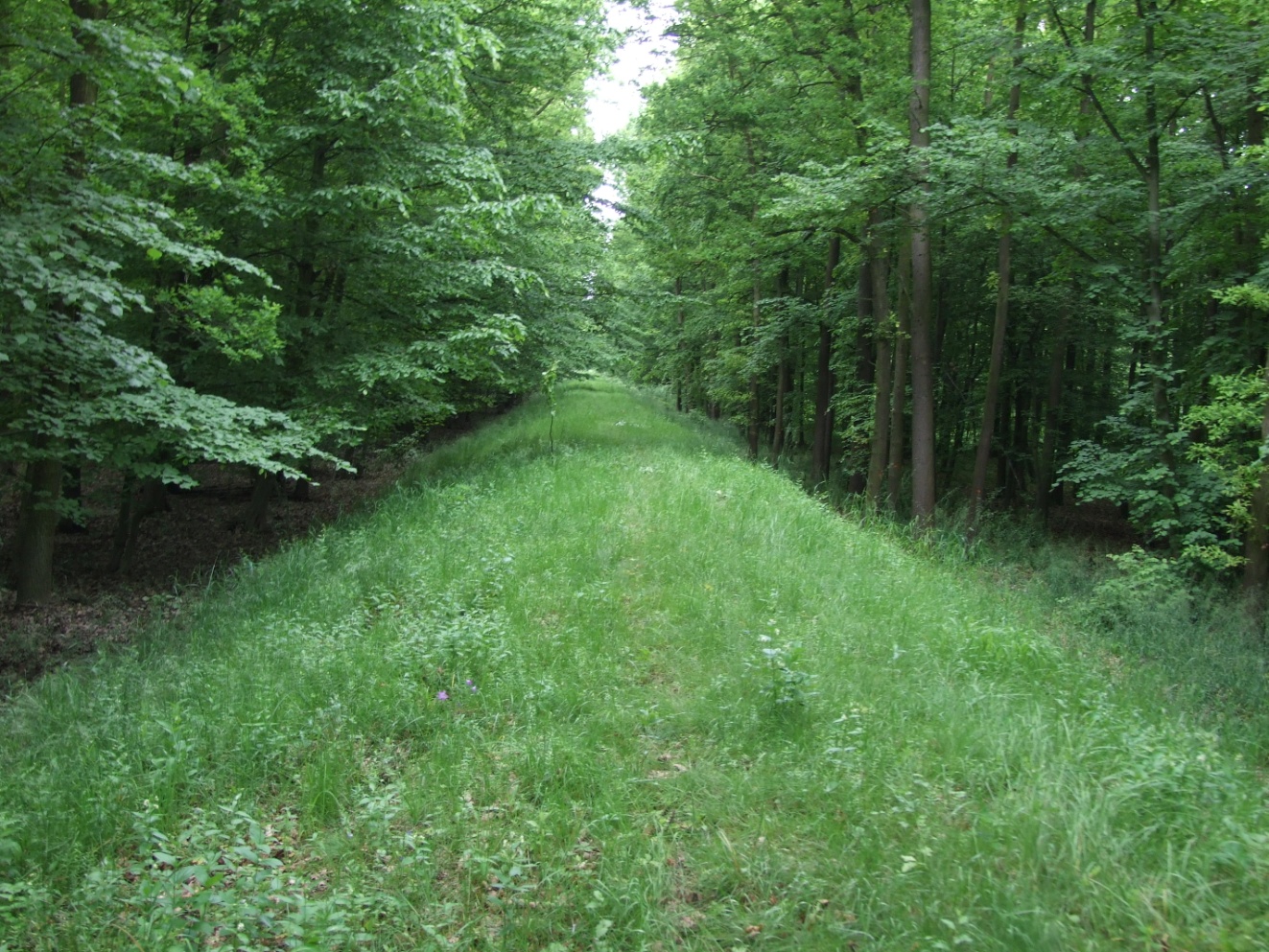 Lipki – Oława – modernizacja obwałowań, gm. Oława i Jelcz – Laskowice. Modernizacja wału W-4 (S)
4. CEL PROJEKTU
Zabezpieczenie przeciwpowodziowe miasta Oława zgodnie z obowiązującymi przepisami  (Dz. U. Nr 86 z 2007 r. poz. 579)  przez:
a) zapewnienie normatywnego wyniesienia korony i poszerzenie (ujednolicenie)      korony wału ,
b) wzmocnienie nasypów wałów dla poprawy stateczności, zmniejszenia ryzyka     rozmycia oraz ograniczenia negatywnego oddziaływania zjawisk filtracji,
c) poprawienie warunków eksploatacji (utrzymania i kontroli) przez modernizację    drogi na koronie oraz wjazdów na wał.
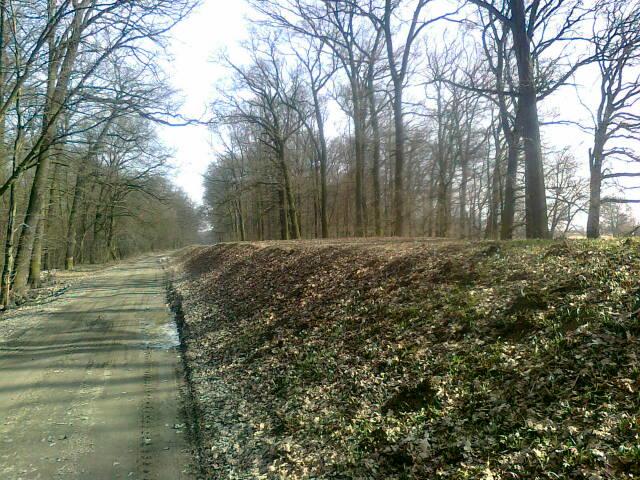 5. DANE FINANSOWE
CAŁKOWITA WARTOŚĆ PROJEKTU:
23 800 000,00 zł
KOSZTY KWALIFIKOWALNE:
23 530 361,00 zł
KWOTA DOFINANSOWANIA Z RPO:
20 000 806,85 zł
WKŁAD WŁASNY:
3 529 554,15 zł
KOSZT NIEKWALIFIKOWALNY:
269 639,00 zł
Lipki – Oława – modernizacja obwałowań, gm. Oława i Jelcz – Laskowice. Modernizacja wału W-4 (S)
6. WSKAŹNIKI
Dziękuję za uwagę